A Participação dos Advogados no Sistema de Precedentes
XXIII CONFERÊNCIA NACIONAL DA ADVOCACIA BRASILEIRA

São Paulo, SP, 28 de novembro de 2017


Cassio Scarpinella Bueno
www.scarpinellabueno.com
www.facebook.com/cassioscarpinellabueno
Os “precedentes” do direito brasileiro
Art. 927: referenciais do que deve ser compreendido como precedente no direito brasileiro
Aplicações: Tutela de evidência (311 II); Improcedência liminar do pedido (332); Dispensa de remessa necessária (496 § 4º); Atuação monocrática do relator (932); Julgamento monocrático de conflito de competência (955 par ún); Reclamação (988); Desistência da ação (1040 §§ 1º a 3º)
O “julgamento de casos repetitivos” (928) 
O processo de formação dos precedentes
Paralelo com o processo legislativo
Palavra de ordem: participação
Amicus curiae no Brasil
Generalização do instituto pelo art. 138 do CPC/2015 a partir de específicas previsões  legislativas
Concretização do contraditório
A “sociedade” e o amicus curiae: a “representatividade adequada”
Legitimação das decisões por duplo aspecto:
Tessitura aberta do texto jurídico e necessidade de sua interpretação também diante de sua compreensão social (e não pessoal do magistrado)
Efeitos “vinculantes” (ou similares)
Ressalva crítica
Amicus curiae como sujeito processual apto a desempenhar esse papel
O papel da OAB e do advogado
Art. 133 CF. O advogado é indispensável à administração da justiça, sendo inviolável por seus atos e manifestações no exercício da profissão, nos limites da lei.
Art. 44 EAOAB. A Ordem dos Advogados do Brasil (OAB), serviço público, dotada de personalidade jurídica e forma federativa, tem por finalidade:
I - defender a Constituição, a ordem jurídica do Estado democrático de direito, os direitos humanos, a justiça social, e pugnar pela boa aplicação das leis, pela rápida administração da justiça e pelo aperfeiçoamento da cultura e das instituições jurídicas;
II - promover, com exclusividade, a representação, a defesa, a seleção e a disciplina dos advogados em toda a República Federativa do Brasil.
OAB como candidate a amicus curiae
O advogado e sua missão
Formação dos precedentes
A necessidade de se viabilizar a participação na formação do precedente
As audiências públicas como locus adequado para oitiva do amicus curiae
A importância do equilíbrio de forças na oitiva de amici curiae
Fundamentação
A qualidade da motivação jurisdicional e o amicus curiae
982 § 2º: dever de serem enfrentados todos os argumentos favoráveis ou contrários à fixação da tese jurídica. 
Prevalecimento sobre a restrição do 1038 § 3º (Lei n. 13.256/2016)
Todos os fundamentos suscitados concernentes à tese jurídica discutida, sejam favoráveis ou contrários x fundamentos relevantes da tese jurídica discutida
Reflexos recursais
Necessária interpretação ampliativa dos §§ 1º e 3º do 138 para além do ED e do IRDR
Ideal: permitir que o amicus curiae recorra em prol do interesse que justifica a sua intervenção (996 par. ún)
Duas aplicações concretas
ADI 5492: 985 § 2º e 1.040 IV. 
Se IRDR ou repetitivo “... tiver por objeto questão relativa a prestação de serviço concedido, permitido ou autorizado, o resultado do julgamento será comunicado ao órgão, ao ente ou à agência reguladora competente para fiscalização da efetiva aplicação, por parte dos entes sujeitos a regulação, da tese adotada”.
Duas aplicações concretas
TST e o art. 475-J do CPC de 1973 (IRR – 1786-24.2015.5.04.0000)
Amici curiae: Confederação Nacional da Indústria (CNI); Confederação Nacional do Sistema Financeiro e Associação Brasileira do Agronegócio (ABAG)
 Tese: “a multa coercitiva do art. 523, § 1º, do CPC de 2015 (art. 475-J do CPC de 1973) não é compatível com as normas vigentes da CLT por que se rege o processo de trabalho, ao qual não se aplica”. 
11 Ministros vencidos (com 14 votos vencedores), incluindo o Relator e a Revisora.
Considerações finais
Nulidade do precedente formado sem devido processo em contraditório com amicus curiae ?
A vinculação a uma dada solução jurídica não depende de “devido processo legal” ? 
Processo coletivo não pressupõe “representatividade adequada” em função daquela exigência constitucional ?
Ou, simplesmente, o precedente não pode vincular ?
A doutrina (brasileira) do “precedente” deve envolver o modo (o processo) de sua produção
Concretizando o “modelo constitucional do direito processual civil”
FiscaIS da ordem jurídica
Muito obrigado !!!!
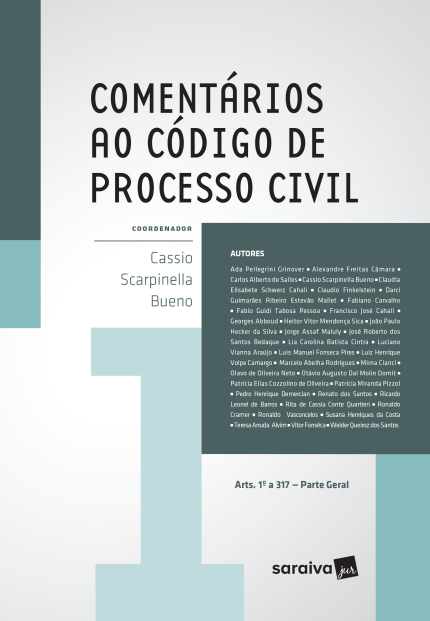 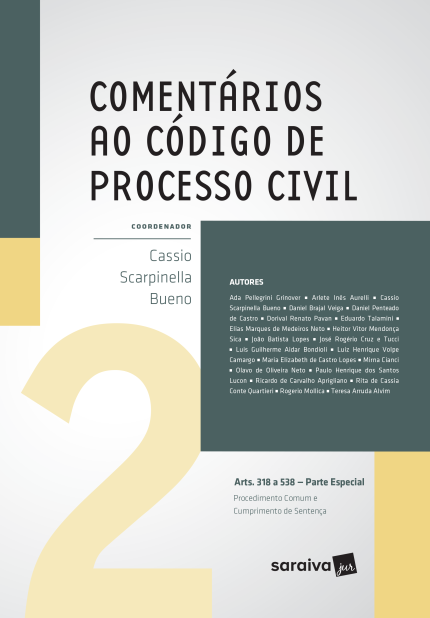 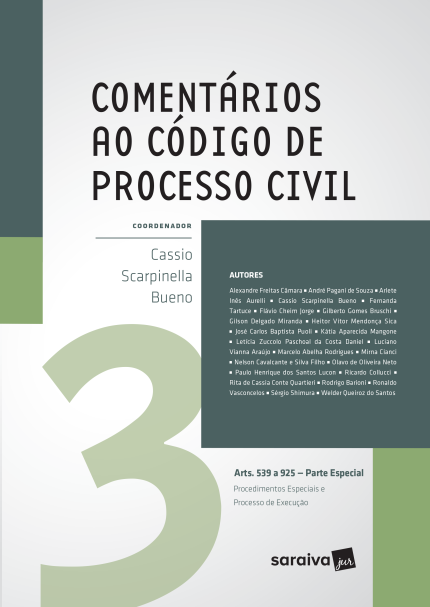 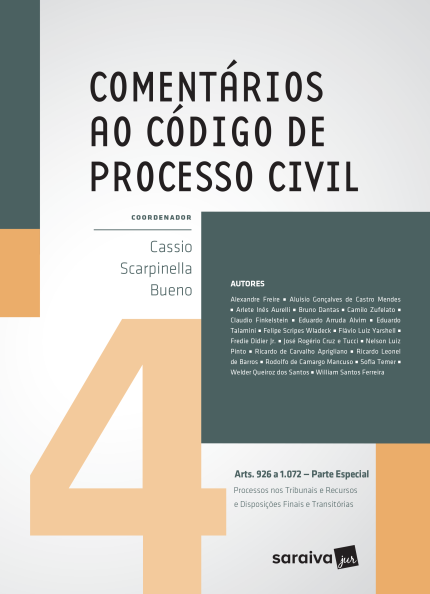 www.scarpinellabueno.com
www.facebook.com/cassioscarpinellabueno
Muito obrigado !!!!
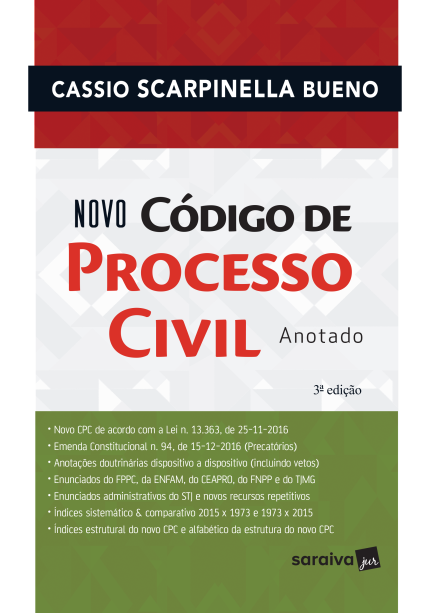 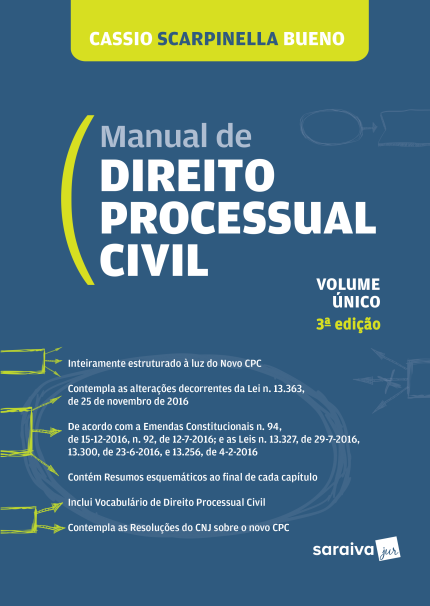 www.scarpinellabueno.com
www.facebook.com/cassioscarpinellabueno